Saturday 
February  25th
2017
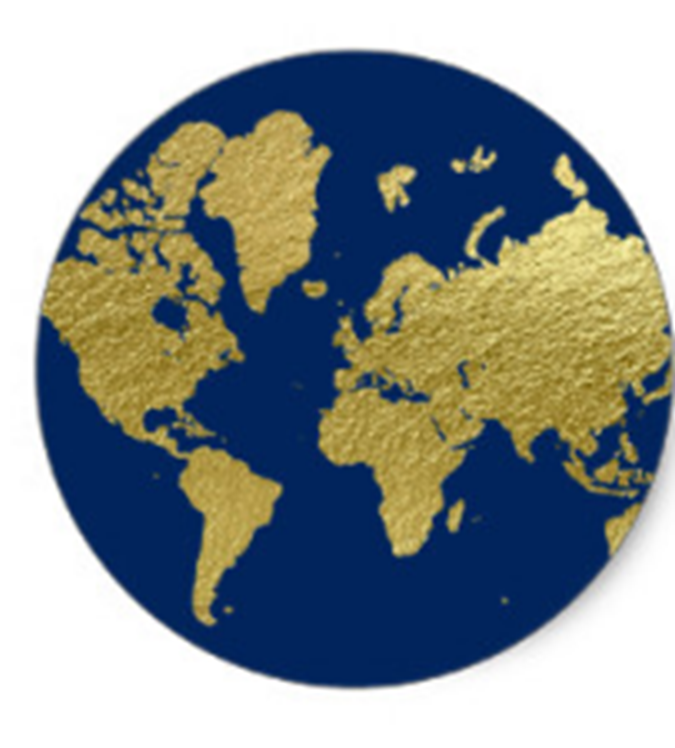 Join Pack 133 for a Global Adventure as they celebrate Blue and Gold 2017
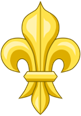 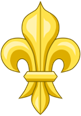 Logistics

Embarkation:       	4:45pm
Take off: 	        	5pm sharp
Flight duration:   	2hours

Terminus: 	         	The Willow School 		 1150 Pottersville Rd,                              		Gladstone, NJ 07934
In the Americas there will be 
Pack 133 Tributes and Campfire
Craft to create Mexican Godseyes (in blue and gold of course!)
We’ll travel to Africa to make our own traditional clay masks 
We’ll travel to Asia for an interactive Karate lesson
There will be light refreshments comprising of assorted sandwiches, slightly similar to English afternoon tea.
Should it snow you can pretend you are in the Antarctic for your walk from the parking lot! 
….and all the time celebrating Pack 133’s great Scouting experiences!
Questions?  Contact leapwood@yahoo.com or andidickens@mac.com
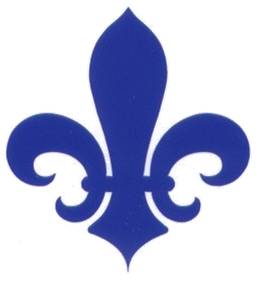